Web Analytics
Mitchell Teixeira
mitchell@onceinaweb.com
Background about me
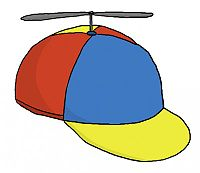 mainframe computer operations (1988)

Web Developer since late 1996
 
B2B - Launched first website for Overnite Transportation (now UPS Freight) in 1997

B2C – moved to multi-channel ecommerce in 2000 began ‘serious’ Webtrends implementations in 2005

2007 – present: freelance web development and web analytics implementation

2016 – joined Active Network as Sr. tagging specialist
Perspective (disclaimer?)
Web analytics topics can get into the weeds on technical details really fast – this presentation is an attempt to offer a high-level view about web analytics concepts, data gathering, reporting and usage

My primary perspective is from a Web Analytics implementation point of view (I’m not a marketer)
Objectives
What is Web Analytics
Concepts 
Web Analytics career opportunities 
Live analytics tool walkthrough (time permitting)
Questions
What is Web Analytics?
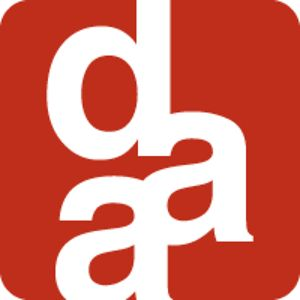 According to the 
Digital Analytics Association 
(DAA)…


Web Analytics is the measurement, collection, analysis and reporting of Internet data for the purposes of understanding and optimizing Web usage.
Primitive origins generate a revolution
Web Server Logs – the old fashioned way

Custom Tagging and site prep

Marketers demand insightful reports and analysis capabilities with visualizations
Web Analytics software has evolved into a data warehouse
Gather raw web usage data
Analyze using business rules (standard and industry-specific) 
Provide tools to view, visualize and export reports for further analysis and to join with data from other systems
Web Analytics attempts to answer the typical questions
Who
What 
When
Where
Why
How
Web Analytics attempts to answer the typical questions
Who (location, demographics)
What  (page views, events)
When (time & date / seasonality)
Where (location, network)
Why (events, clickpath, pages viewed)
How (device type, screen size, network)
Wealth of data elements
As web sites are used each day, a large amount of raw data is generated

This data can be analyzed to learn more about your customers and can allow you to serve them better and capitalize on opportunities and discoveries
Standard data
Pages requests (clicks and links)
Client and network data
Custom Tracking
What is important to the customer / site owner?
At first, most want to “track everything”
Let’s Track Everything  (?)
Questions and Decisions
What can we quantify?
 What can we action upon?
 Do we have resources to respond/change/modify
What is really important to our mission?
Version A     or     Version B
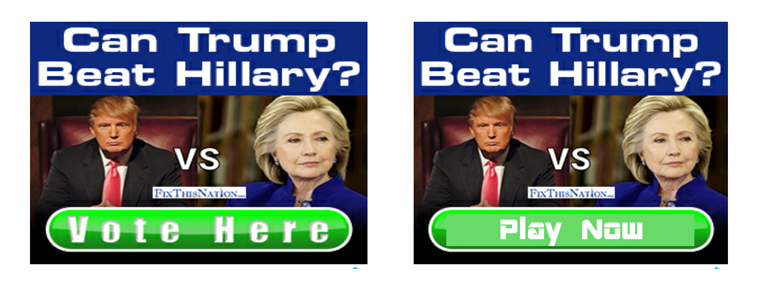 Track less, to get started
Web Analytics Cycle
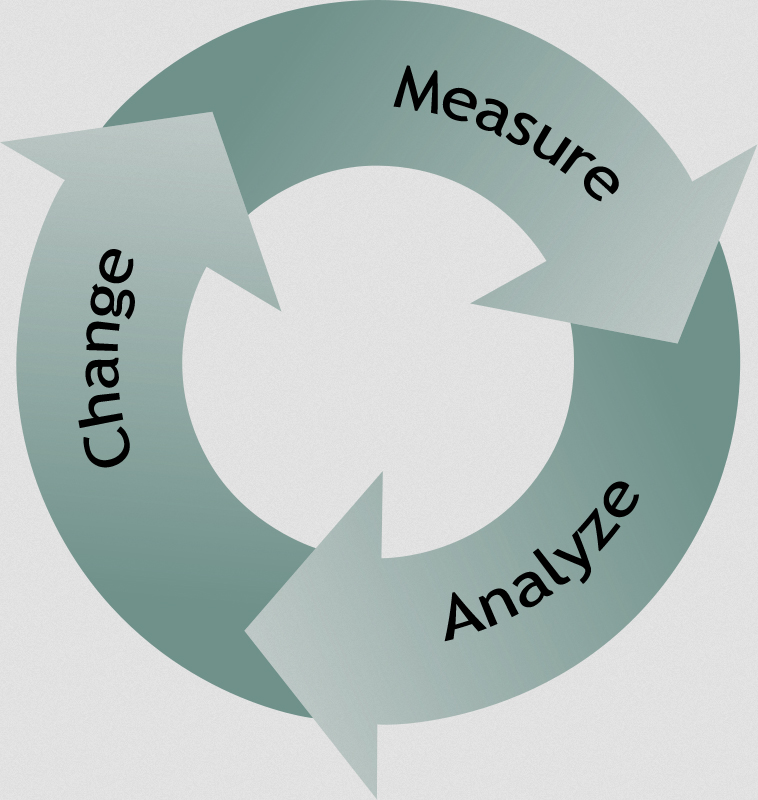 What will we count / track?
What will your site visitors do on your site that is valuable to your mission?
Browse / learn
Purchase
Register
Contact
Track a shipment, order, request, etc.
Request a quote 
Start a free trial
Define Metrics for your web venture
Business website?
Government agency site?
Non-profit ?
Hobby / leisure ? 

What actions do you want your visitors to take on your site? 

Define measurable goals for your website

The metrics most important to your business become your Key Performance Indicators (KPIs)
Defining Metrics(getting started)
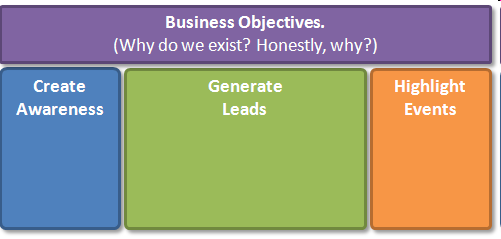 Defining Goals we can measure
Initial Implementation
Register for Google Analytics

Create a web “property” for the site

Download simple “tag”

Install tag on every page of the site
Web Analytics Reports
“Big 3” (building blocks)
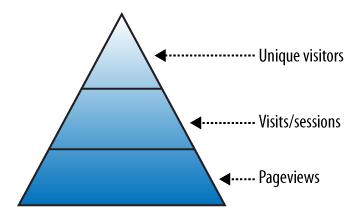 Page Views
Count of how many times a page was accessed on your site
Aggregate count of how many times all site pages were viewed

Basically: what did visitors look at, 
and how many times did they look?
Visits
Basically, a count of how many times the site was viewed by visitors

Another term for a visit is session. A session includes all the pages a visitor views at one sitting.

Total visits is a count of all the sessions during a given time period

Considered by many to be the most accurate measure of site utilization
Visitors / Unique Visitors
Sometimes simply called uniques
An attempt to quantify site visitors as individual warm bodies or pairs of eyeballs
Caveats
Technical issues may distort this count
Same person can view site from multiple computers and is counted each time
etc.
Sample Pages Report
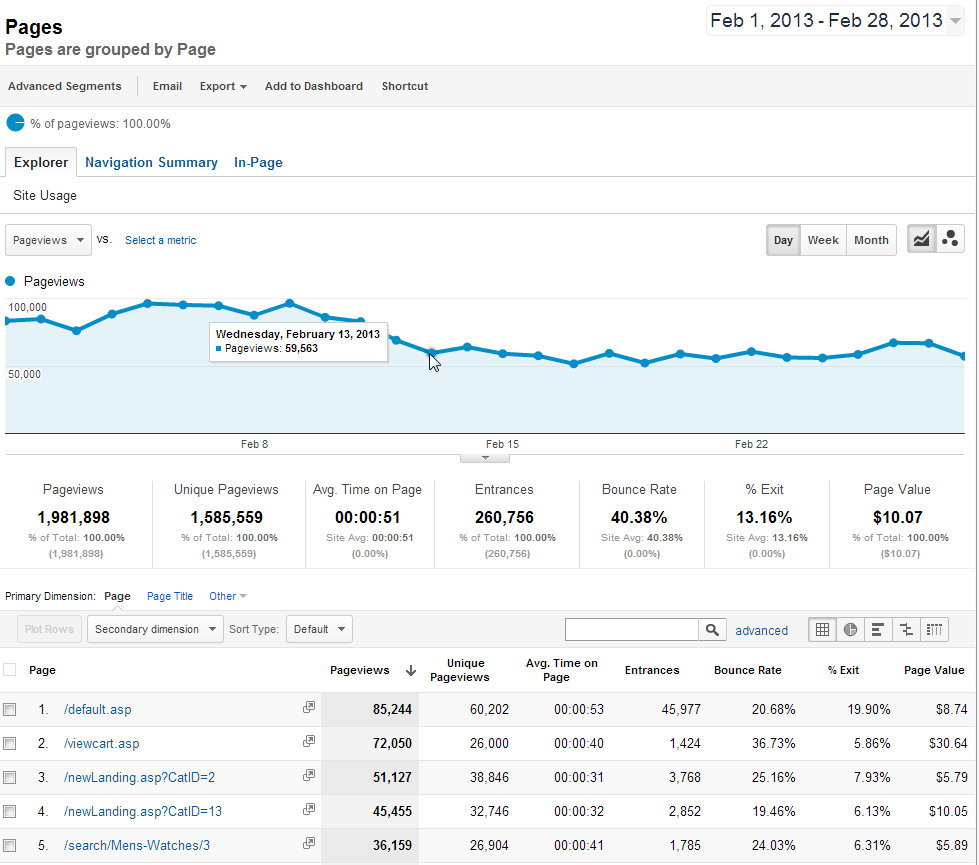 More reports: Traffic
Where is my site’s traffic coming from?
Direct (typed or bookmarked)
Organic search
Paid search (pay-per-click)
Links
Social networks
Other paid campaigns
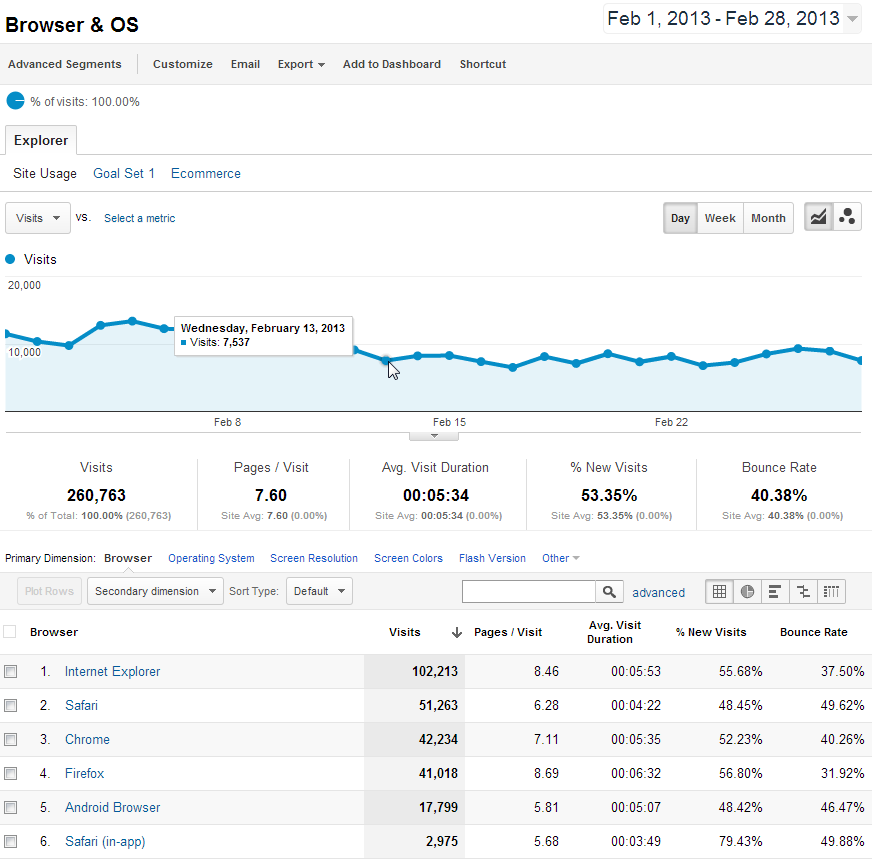 Technology (Browsers) Report
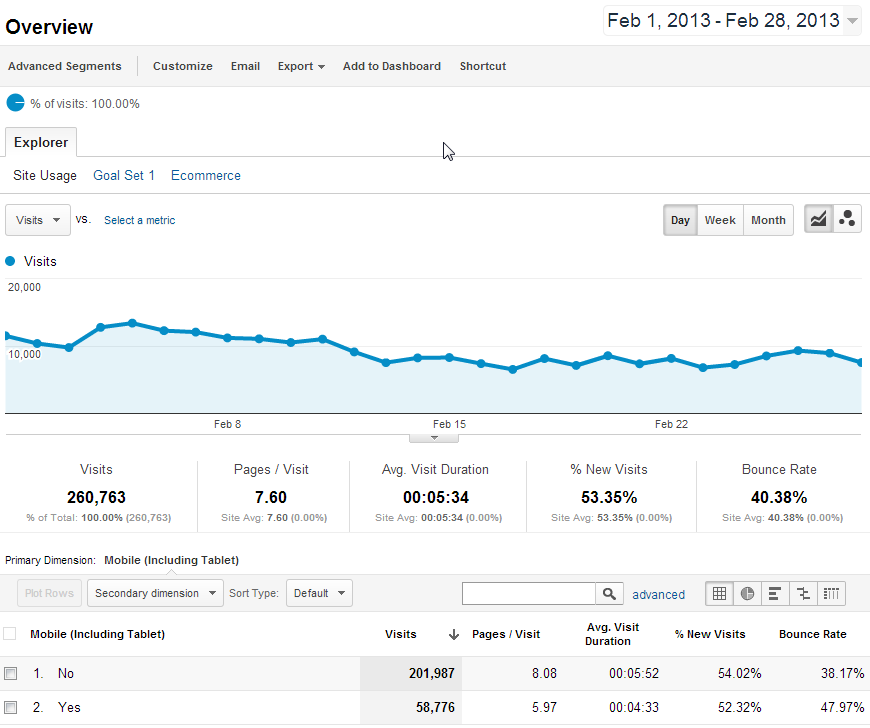 Mobile Browsers Report
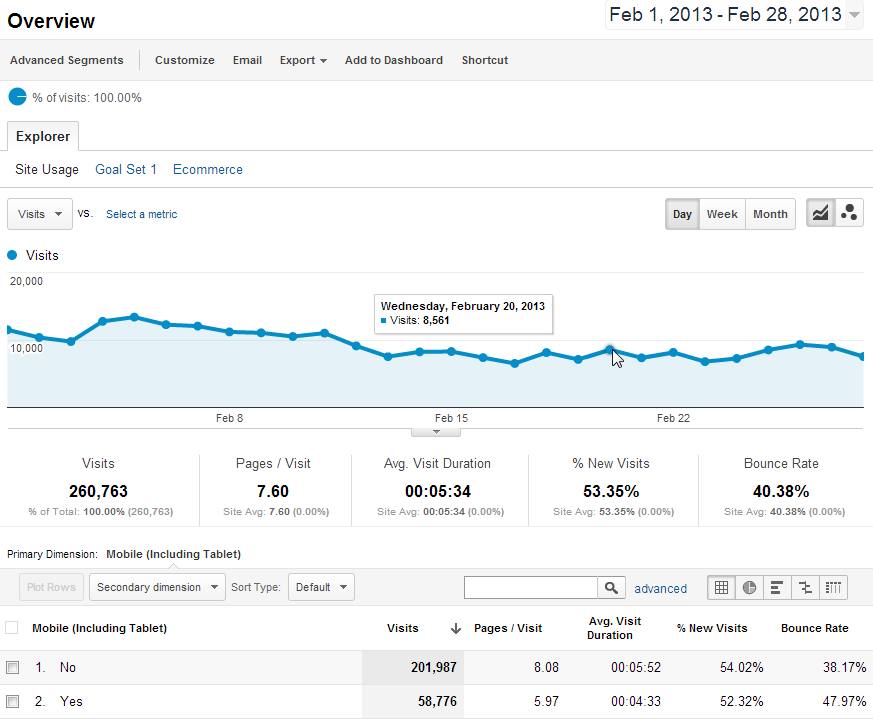 Mobile Browsers Visits Report
Other uses for web analytics data
Website availability and usability tracking

Track inbound links for reputation management and to prevent content theft

Determine the words and phrases visitors use to find your site
Engagement
Are visitors to my site interested in the content?

Indicators:
Visit Length (time on site) 
Bounces / Bounce Rate
Return Visits
Content reports (page views)
Click Map data:  (overlays, heat maps)
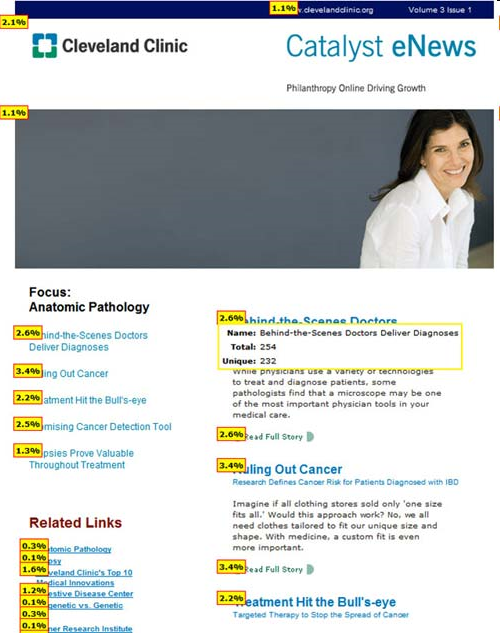 Click Maps  (overlays)Click Density reportprovide a visual display of clicks / link popularity
Bounces / Bounce Rate
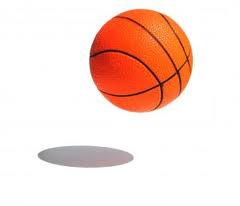 Wikipedia defines Bounces:

A bounce occurs when a web site visitor only views a single page on a website, that is, the visitor leaves a site without visiting any other pages before a specified session-timeout occurs.
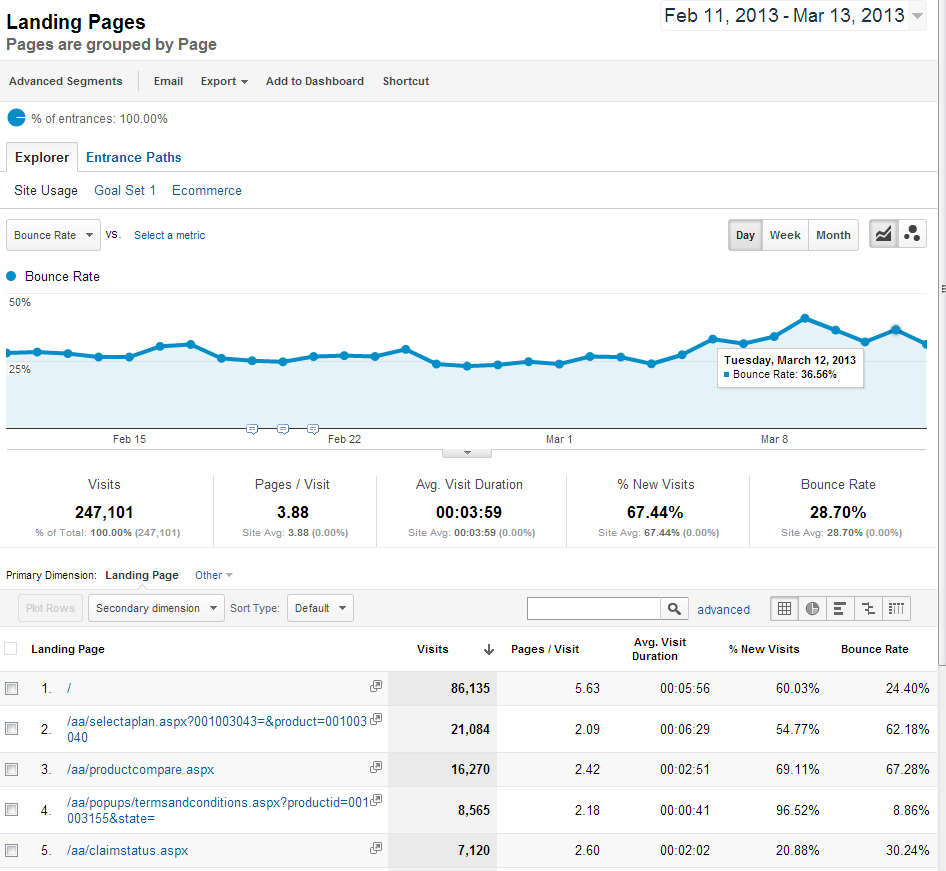 Bounce Rate “rules of thumb”  
(no industry standards here!)
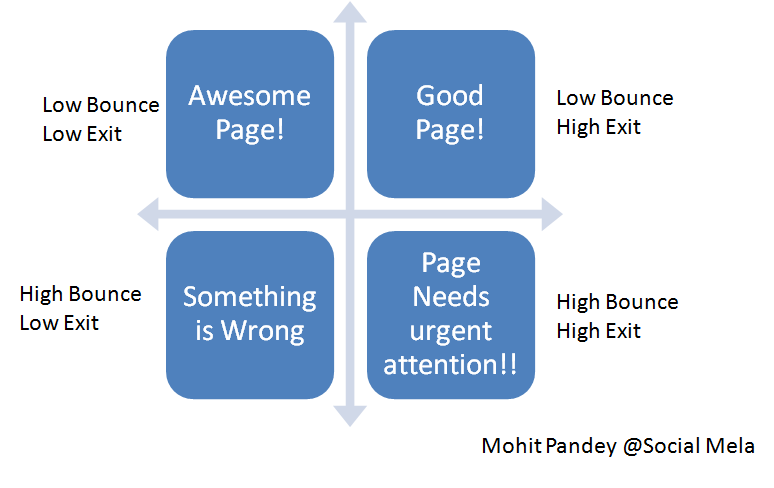 Events
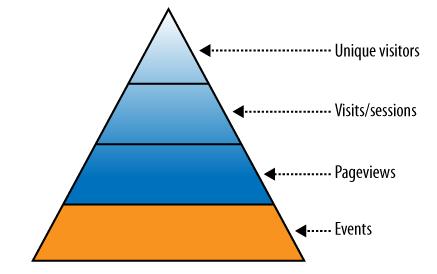 Track Page Events for insights
Clicks which occur on the same page 
Downloads
Image Zoom
Content tabs
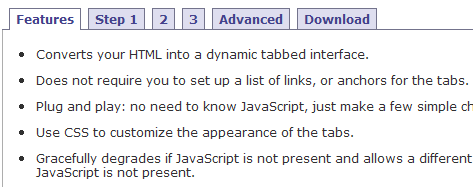 Conversion
A site visitor completes a ‘goal’ on your site (completes a sale, registers, subscribes, finds an article, self-support, etc.)

Sales aren’t the only conversions in the web analytics world
Tracking Conversion
Trends and factors which affect sales, registration, lead generation, subscription,
Many conversions are a multi-step sequence of events
Some analysts label each event, or step, in the conversion process a ‘micro conversion’
Graphic Conversion Funnel
Digging Deeper
Scenario Analysis reports may contain surprise insights into visitor behavior – monitor unexpected entry and exit pages

“Path” Reports provide insight when visitor behavior isn’t recorded in a Scenario Analysis/funnel report
Multi-Channel Funnels(path to conversion)Conversions > Multi-Channel Funnels > Top Conversion Paths
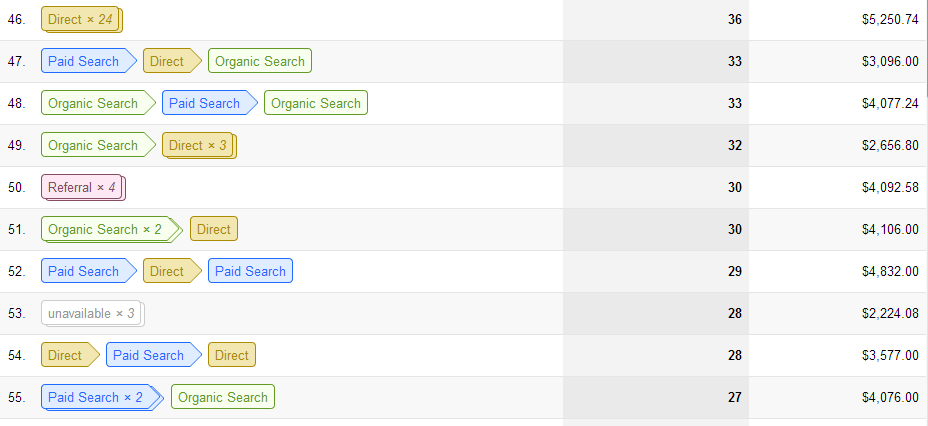 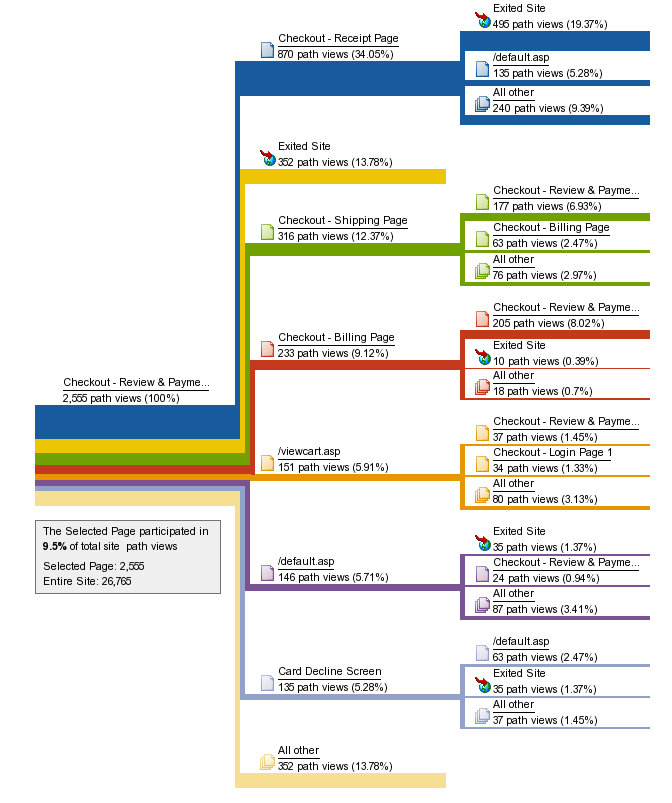 Path (Flow) reports
Visualize planned  and unexpected paths taken by visitors from selected pages

In Google Analytics, use 
Pages >Navigation Summary
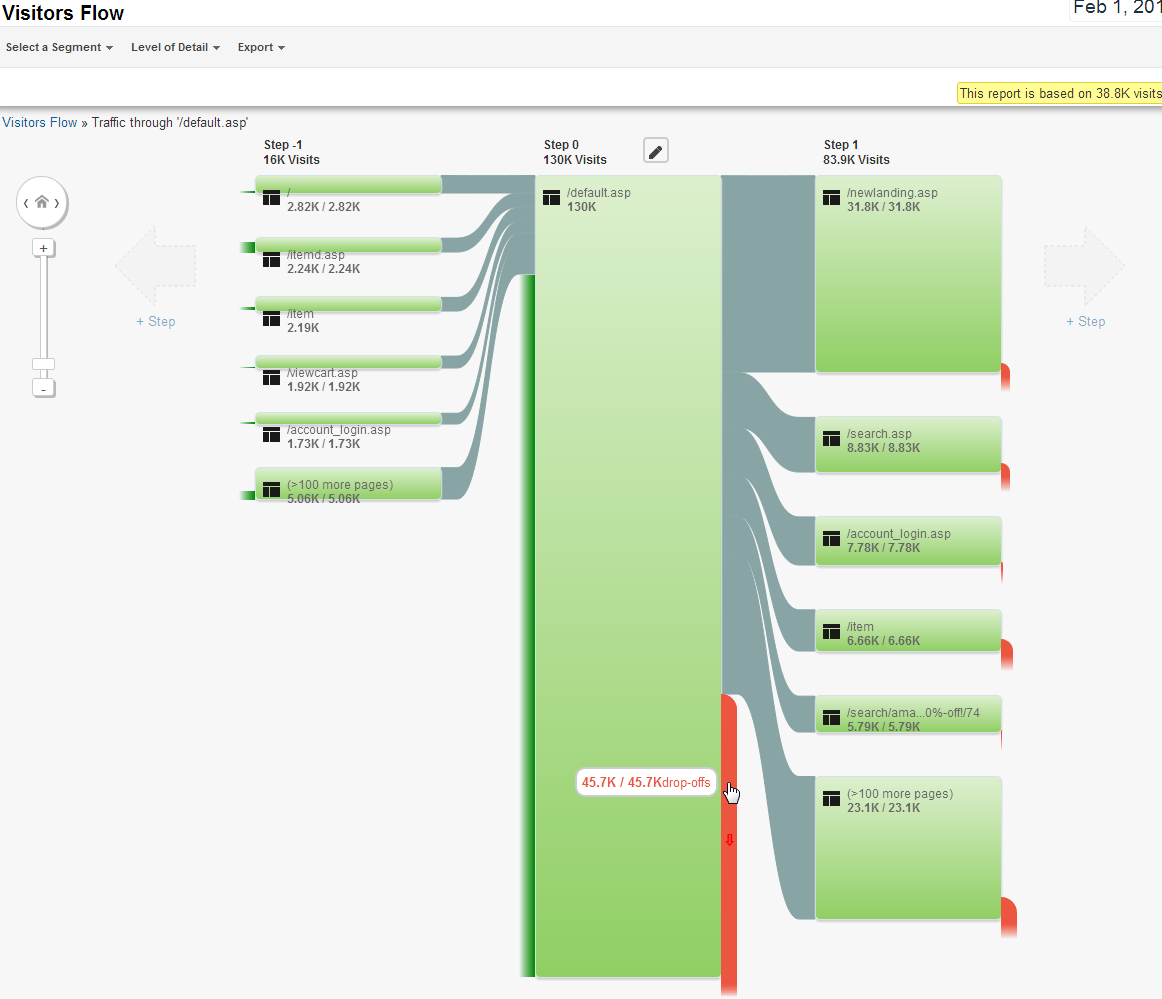 Orange 
denotes Fallout
Combine Dimensions & Metrics to find insights
So far we’ve only used ‘standalone’ building block metrics

Next we’ll combine these building block metrics to get insight into visitor behavior
Custom Reports
Google Analytics allows users to create Custom Reports using dimensions and metrics to create useful non-standard reports

Previously this capability was available only in enterprise-level (paid) web analytics products
DashboardsDashboards summarize your most important reports on a single sheet
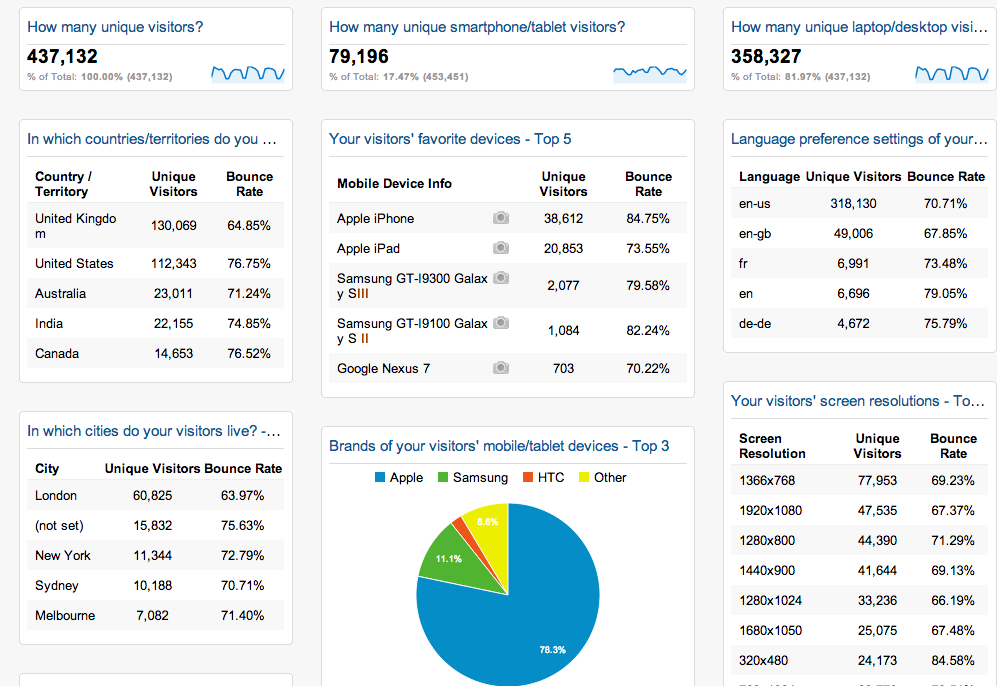 Report Delivery
web browser access (standard method)
email delivery of dashboards, alerts,
SMS text messages (usually alerts)
mobile browser access (smartphones, iPad, etc.)
Plugins to client software such as Excel 
APIs allow integration with other applications
Data Export
All web analytics tools offer a way to get data out of the system in one format or another, which will allow you to manipulate the data as needed.
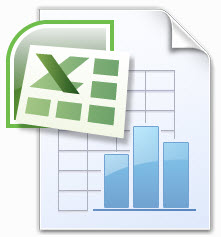 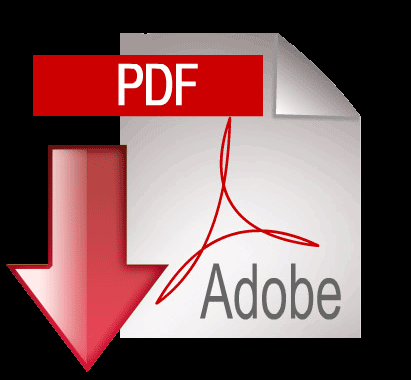 Data Validation
If available, attempt to validate and augment your web analytics data with internal systems data 

Accounting and fulfillment system (ERP)
CRM systems data
Data warehouse
Augment Web Analytics Reports
Customer Flow
Can you join web analytics visitor data with data from a downstream system to determine new or existing customers?

Are online visitor actions cost-effective or money saving? 

Web self-service vs. phone center costs
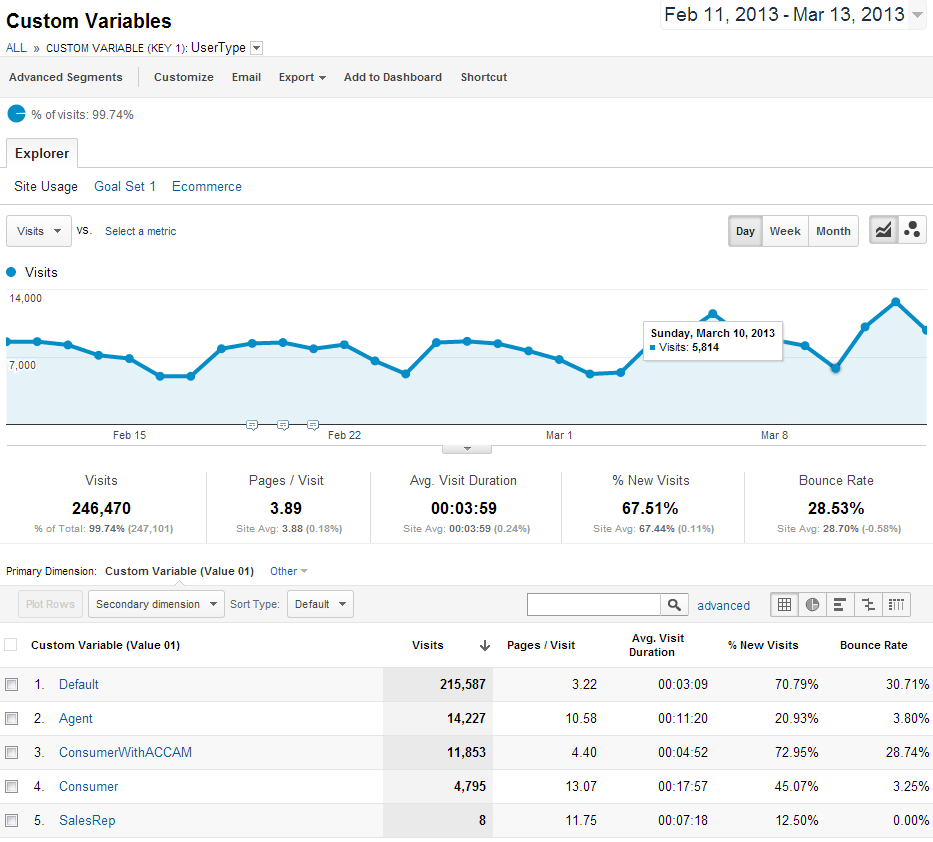 Web Analytics Careers
It’s a Hot Market !
Do you like…
playing detective / troubleshooting?
unraveling “mysteries”
hypotheses/theories and proofs
testing and quality assurance
happy with imperfect data and even impefect answers?
Web Analytics Careers
Qualifications (among others…)
Programmer / Analyst
Business Process
Data Governance
Change Control
Database / DBA
Data Elements
    
Web  development
  html
  javascript
testing / troubleshooting
quality assurance
data cleanup
Conclusion
Question and Answer 
Clarifications
Google Analytics quick walkthrough
References
Web Analytics 2.0 by A. Kaushik

Web Analytics Demystified

anything by Eric Peterson, Jim Sterne, Jim Novo

Blogs and whitepapers
Thank you!mitchell@onceinaweb.com